Культура беларускіх зямель
План урока:
Царкоунае будауніцтва;
Мастацтва;
Пісьменнасць. Помнікі пісьменства.
Царкоунае будауніцтва
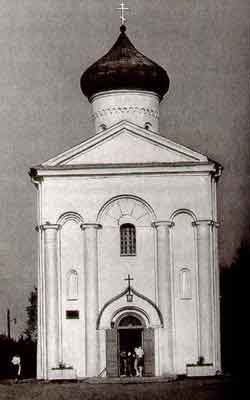 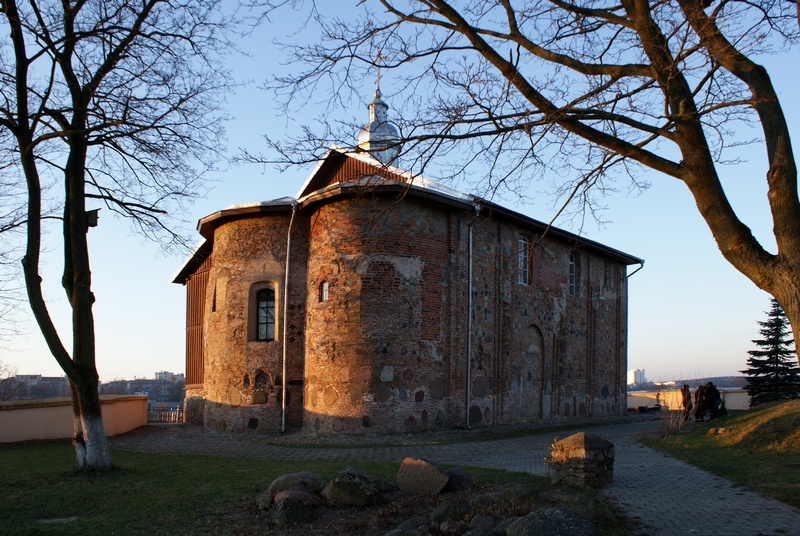 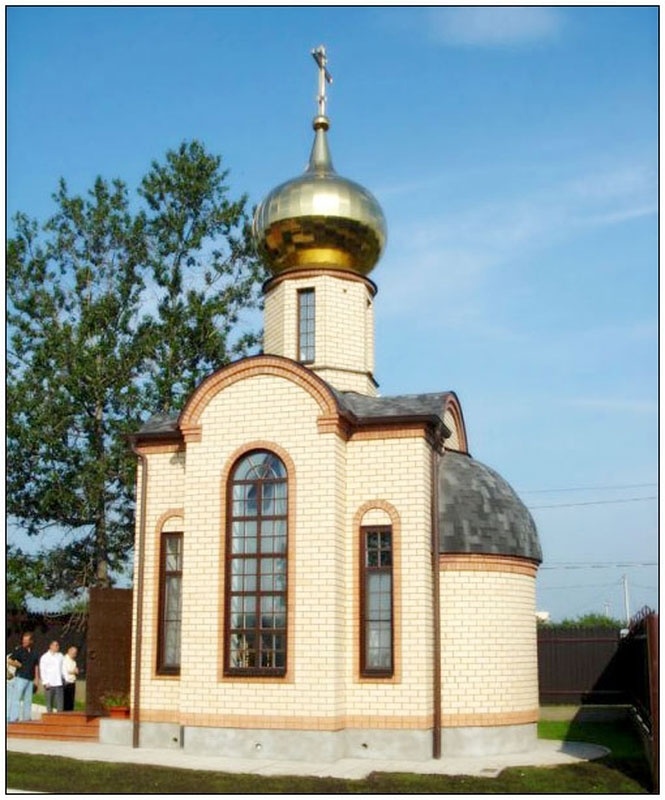 Першыя хрысціанскія цэрквы на беларускай зямлі будаваліся с дрэва. Цалкам верагодна , што іх ставілі на месцы былых язычніцкіх свяцілішчау.
Выдатным дасягненнем сяреднявяковай беларускай культуры з’яуляюцца помнікі мураванага дойлідства, пераважана цэрквы.
Мураванае дойлідства – гэта узвядзенне будынкау з каменю і цэглы, змацаваных вапнавым растворам.
Мураваныя будынкі прыгожа  вылучаліся сярод  драуляных збудаванняу сярэднявяковых гарадоу. Самай старажытнай мураванай пабудовай у Беларусі з’яуляецца  Полацкі Сафійскі сабор.
Сафійскі сабор у Полацку
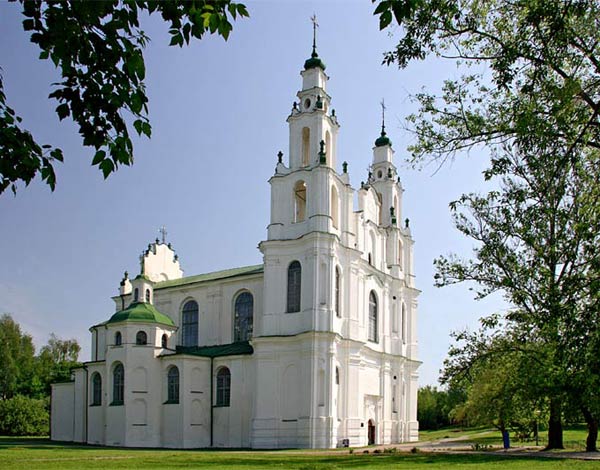 Спаса-Ефрасіннеуская царква у Полацку
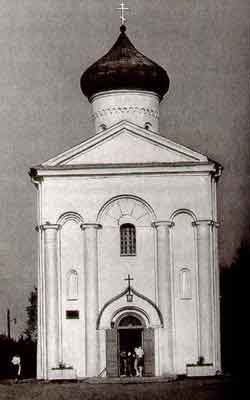 Барысаглебская царква у Гродне
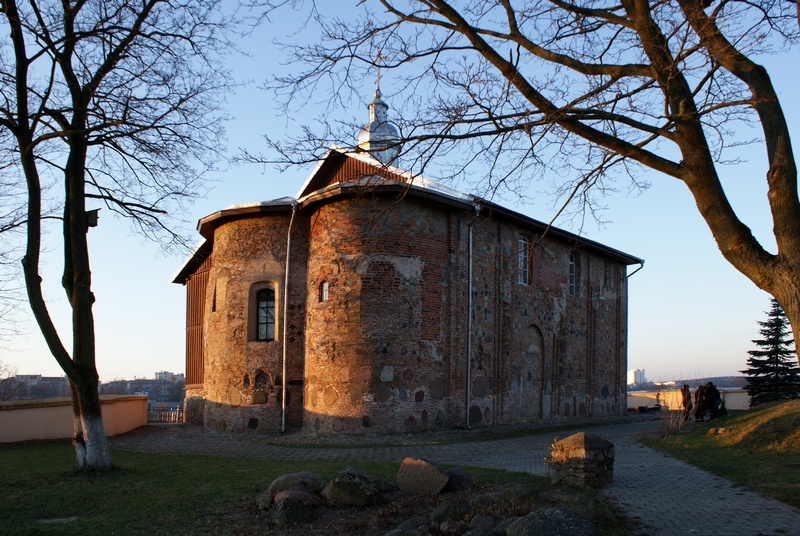 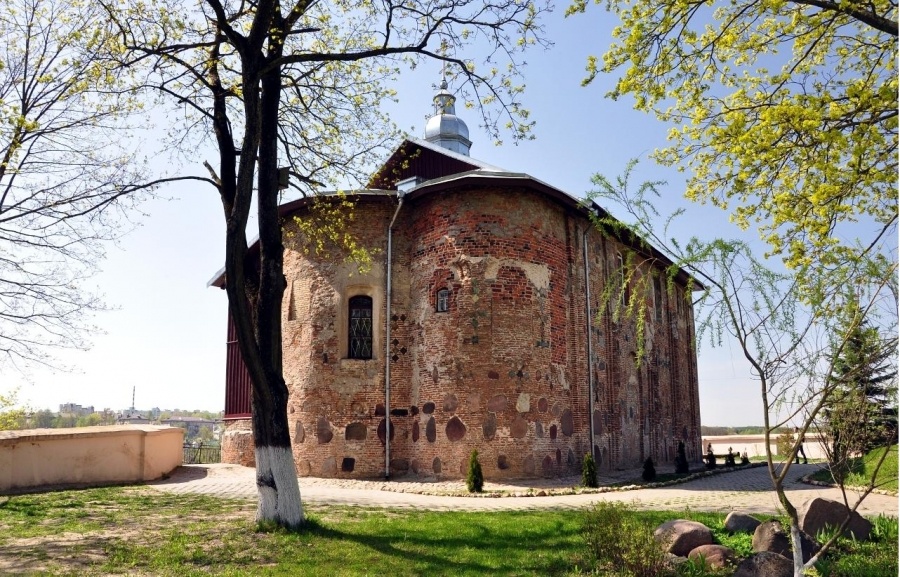 Мастацтва
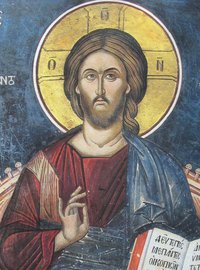 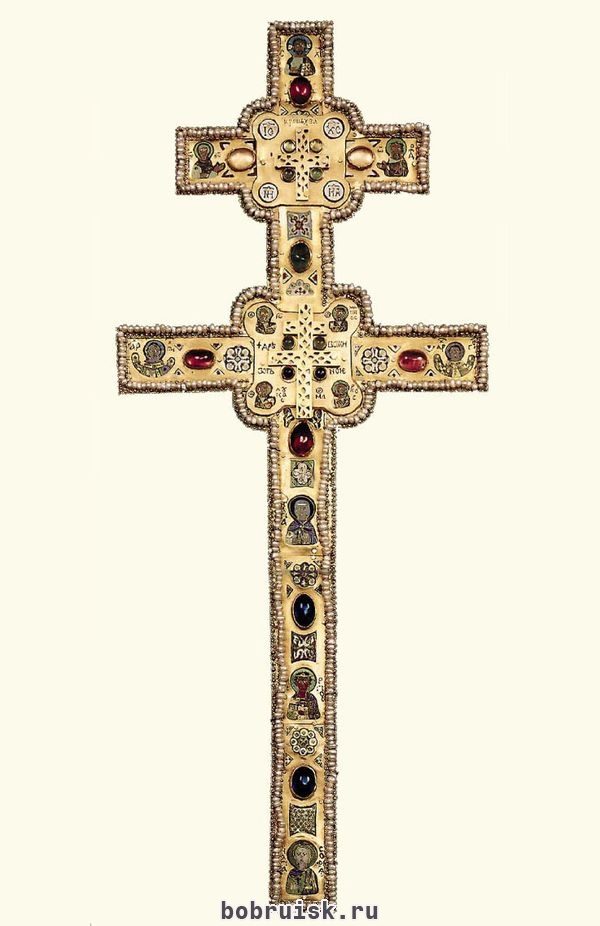 Хрысціанскія цэрквы звычайна упрыгожваліся фрэскамі і абразамі. Так, у Спаса-Ефрасіннеускай царкве усе сцены і слупы былі размаляваны фрэскамі.
Фрэска – гэта жывапіс вадзянымі фарбамі па свежай тынкоуцы.
Фрэска
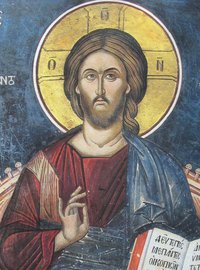 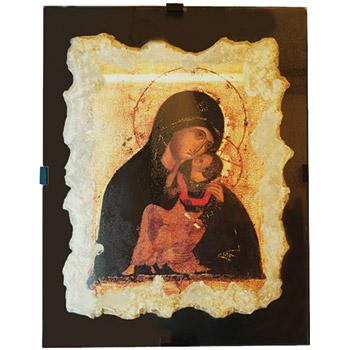 Сярэднявяковы жывапіс на беларускіх землях быу прадстаулены таксама кніжнымі мініяцюрамі.
Мініяцюра  армянскага евангелля, 13 век
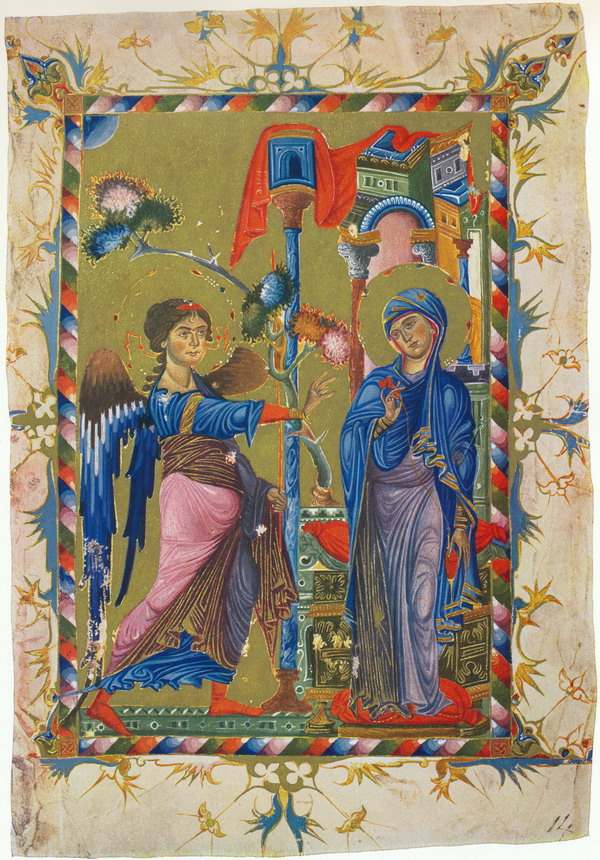 У беларускіх землях 11-13 стст. Былі распаусюджаны розныя творы дэкаратыуна-прыкладнога мастацтва. Сярод іх прадметы побыту, упрыгожанні, зброя, посуд, абразкі з выявамі святых, шахматныя фігуркі і інш.
Крыж Ефрасінні Полацкай
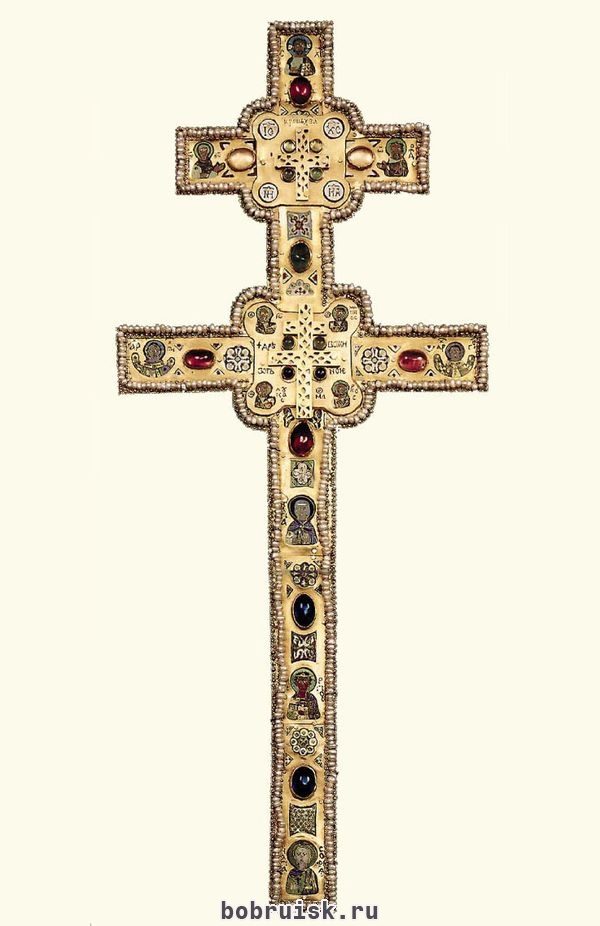 Пісьменнасць. Помнікі пісьменства
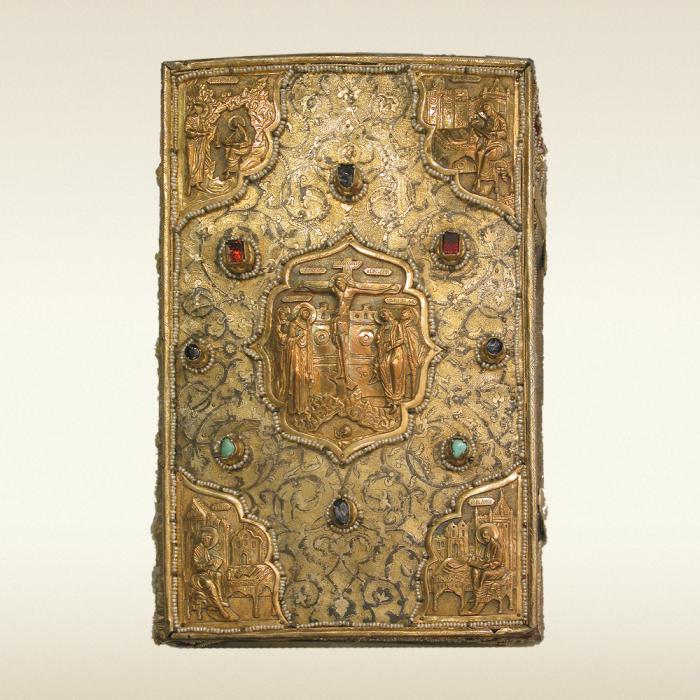 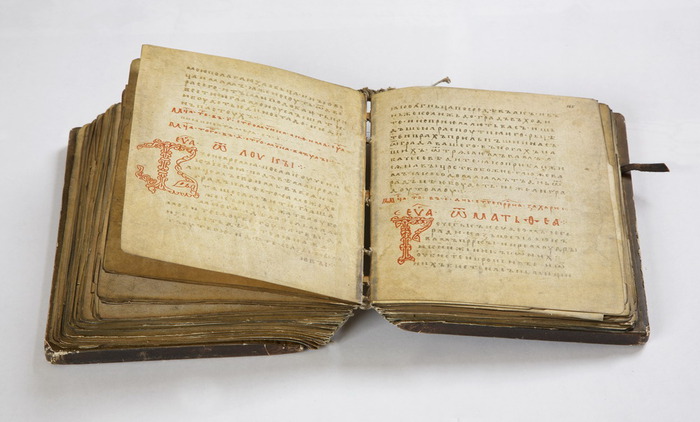 У 11 ст. у Полацкай зямлі ужо добра была вядома кірылічная пісьменнасць. Аб гэтым сведчыць надпіс на плоскім камяні, які быу знойдзены у падмурку Полацкай Сафіі, а таксама надпісы на прасліцах, амфарах, камянях, берасцяныя граматы.
Рагвалодау камень
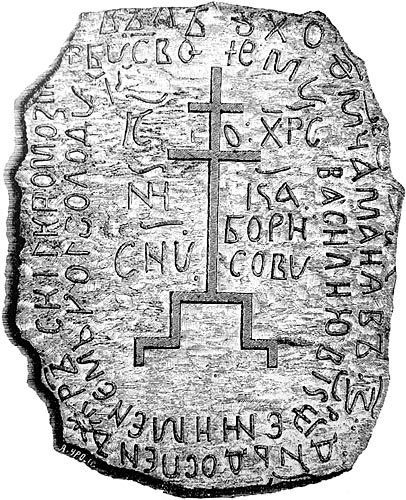 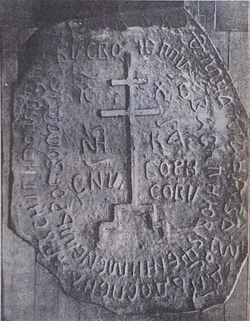 Берасцяная грамата
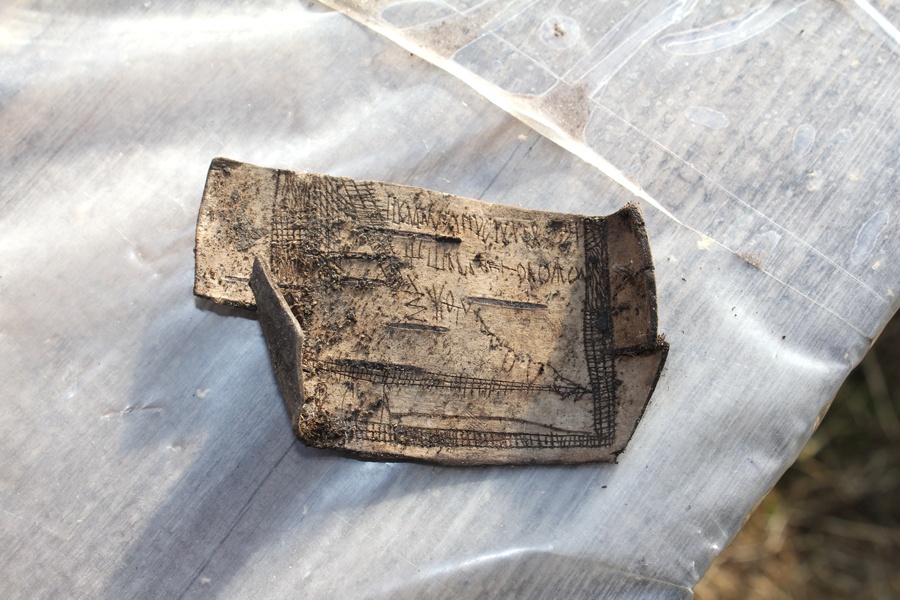 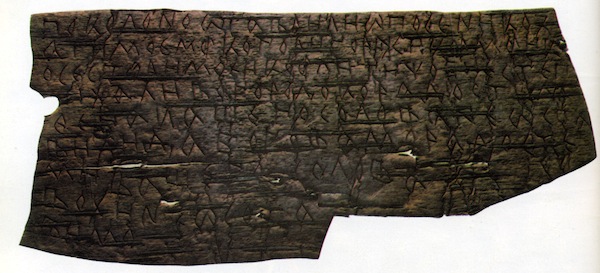 Аповець мінулых гадоу
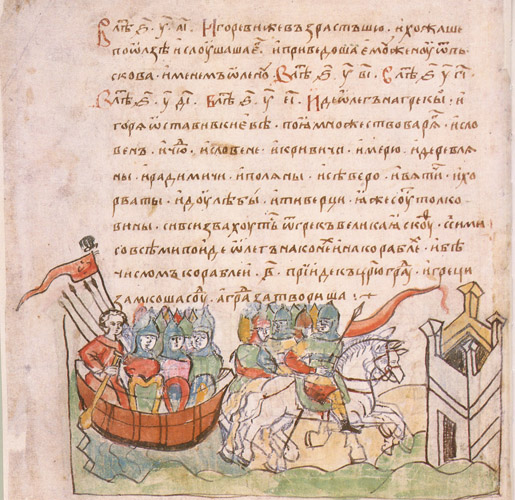 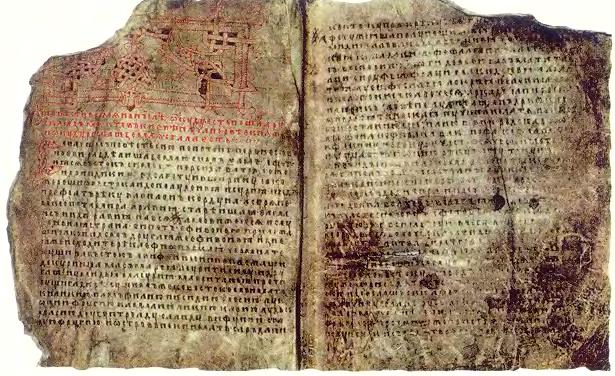 Сярод рукапісных царкоуных кніг самая ранняя – “Тураускае евангелле” – створана у 11 ст. Акрамя мініяцюр, аб якіх вы даведаліся раней, евангелле упрыгожана загаловачнымі літарамі, якія намаляваны чырвонай, сіняй, зялёнай фарбамі.
Кнігі у той час пісалі на пергаменце – спецыяльна вырабленай тонкай скуры маладых жывёл. Лісты рукапісу складвалі у сшыткі і сшывалі. Вокладкамі служылі дзве дошкі. Такая кніга  мела выгляд скрынкі, якая зачынялася з дапамогай спражкі.
Такім чынам, насельніцтва беларускіх зямель у сярэднявякоуі мела своеасаблівую культуру даволі высокага узроуню.
Евангелле
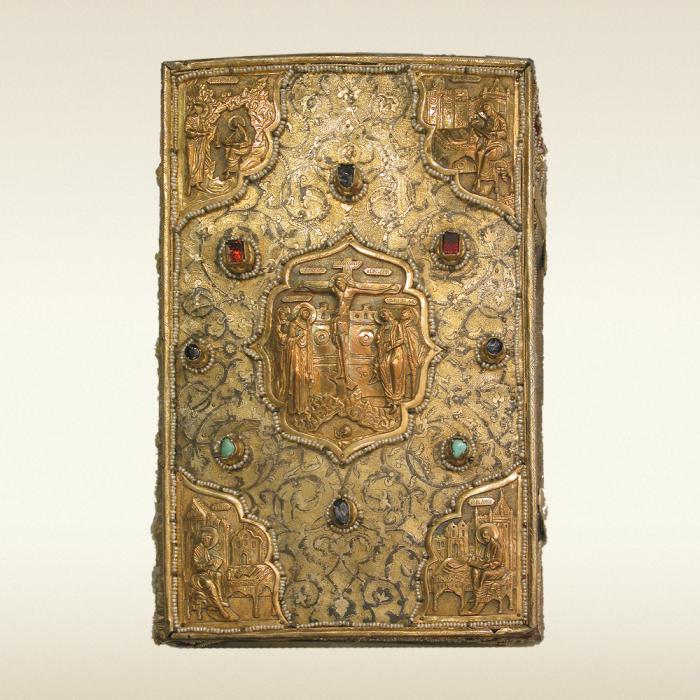 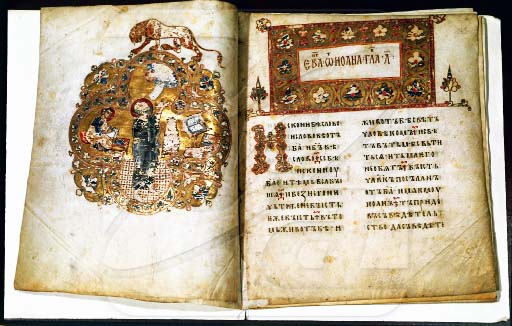 Дзякуй за увагу!
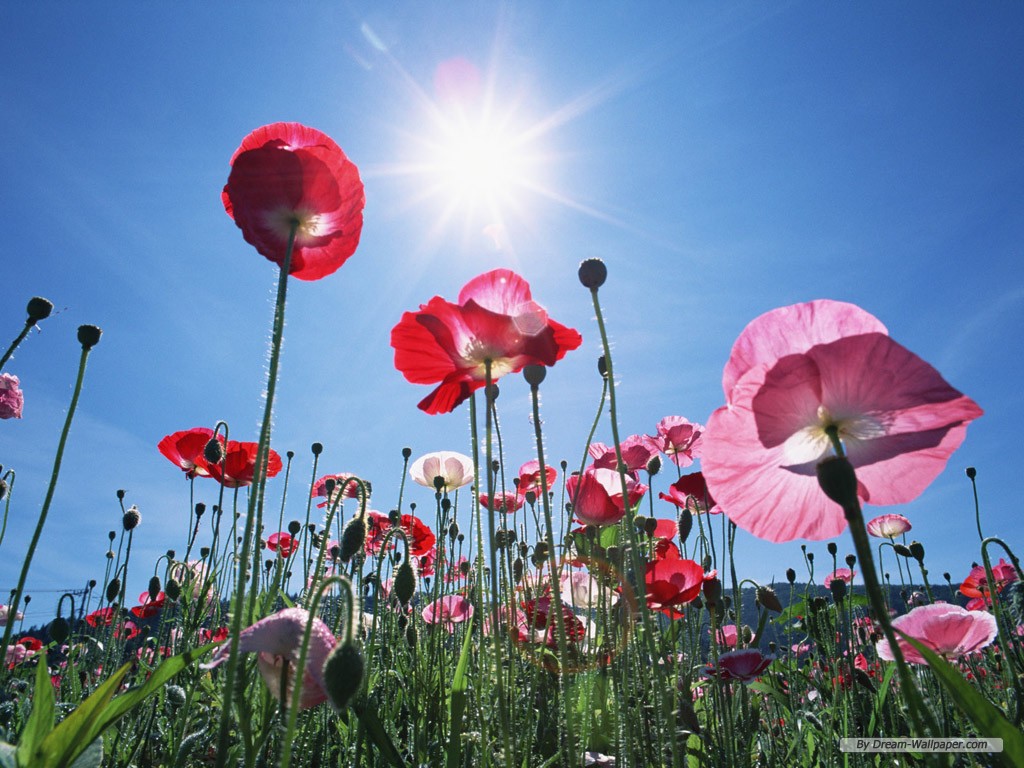